FCC injector
FCC2017
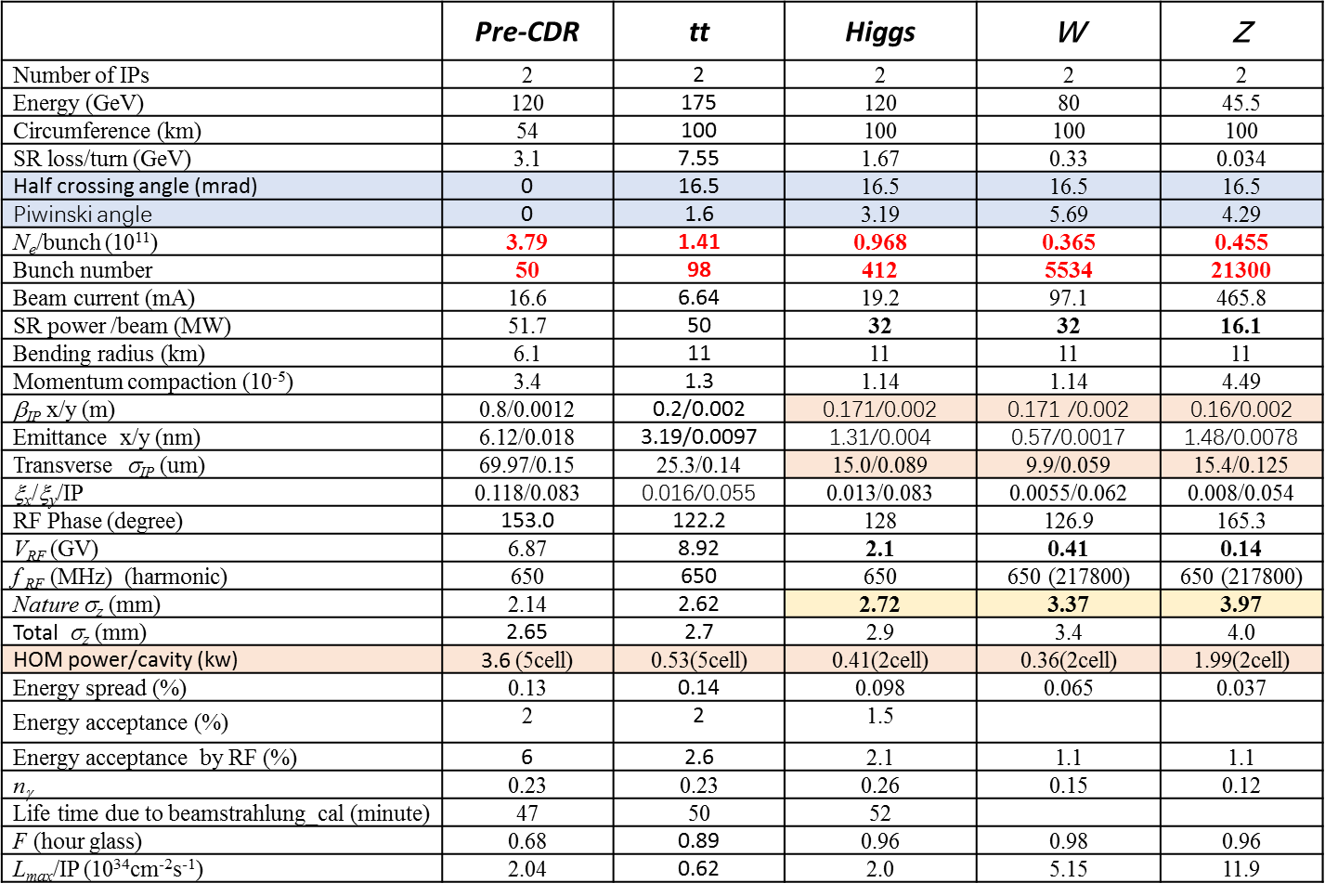 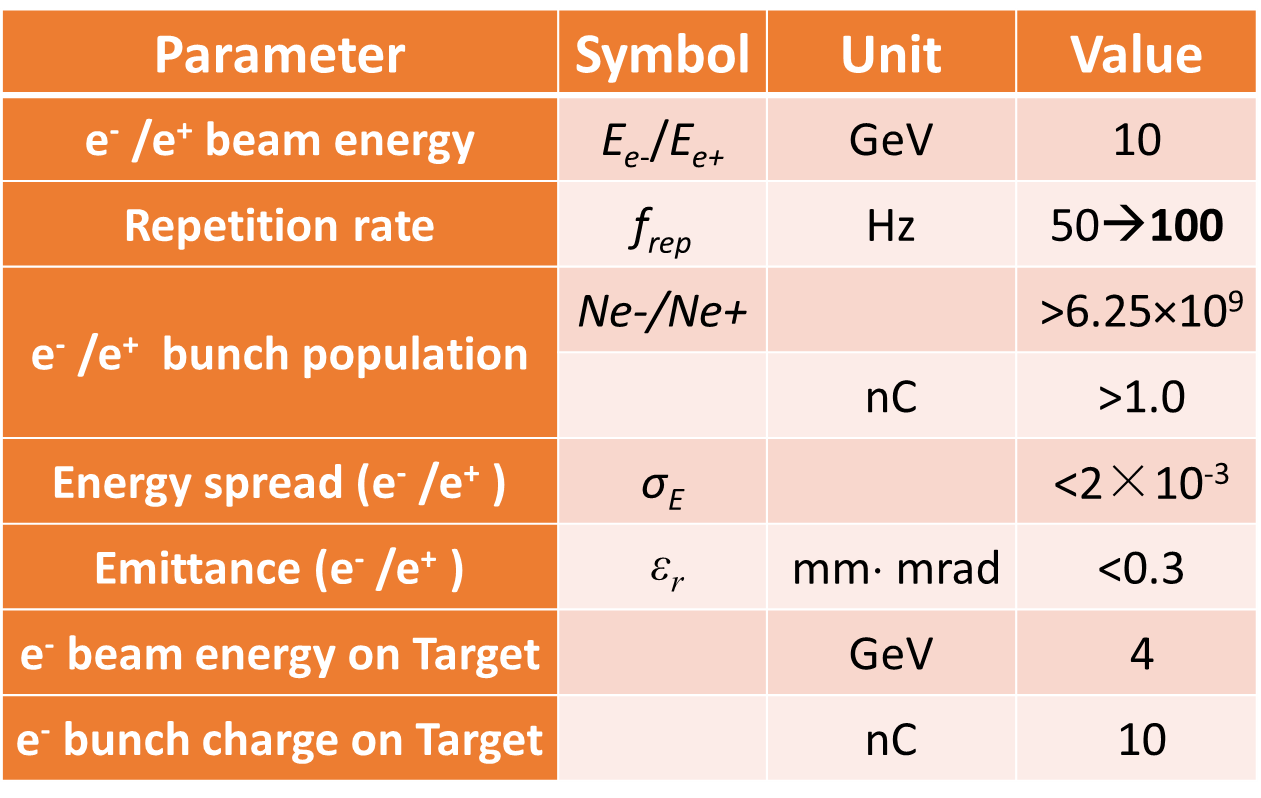 Linac Emittance Evolution
CPEC
Injection
Bunch charge
Scheme